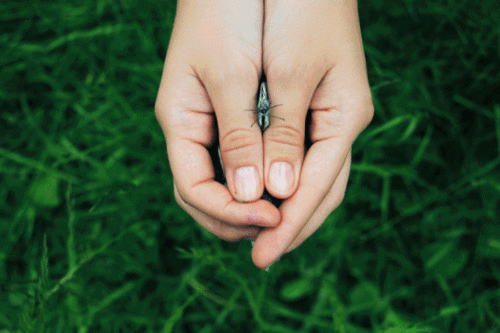 স্বাগতম
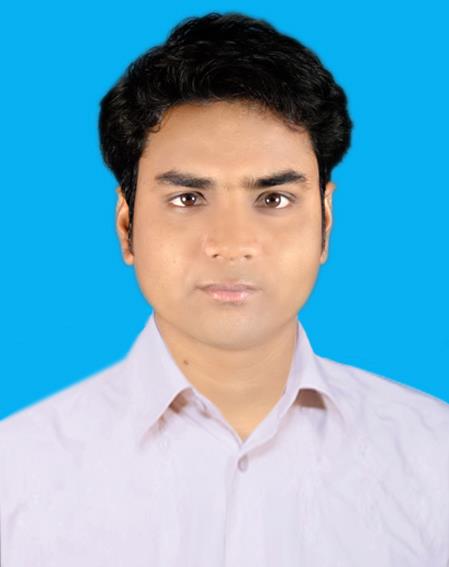 শিক্ষক পরিচিতি
অনুপ কুমার বিশ্বাস
সহকারী শিক্ষক (কৃষিশিক্ষা)
নবোদয় মাধ্যমিক বালিকা বিদ্যালয়
মালিথীয়া, শৈলকুপা,ঝিনাইদহ।
মোবাইল: ০১৭১৭৪৮৯৭২৪
ই-মেইল: anup_k90@yahoo.com
৬ষ্ঠ শ্রেণি
কৃষি শিক্ষা
কৃষি প্রযুক্তি ও যন্ত্রপাতি
অধ্যায় ২য়
সময় – ৫০মিনিট
শিখনফল
এই পাঠ শেষে শিক্ষার্থীরা -
১.কৃষি প্রযুক্তি কী তা বলতে পারবে ।
২.কৃষি যন্ত্র প্রয়োগ করতে পারবে ।
৩.সহজ লভ্য কৃষি যন্ত্র       ব্যবহারের সুবিধা  ব্যাখা করতে পারবে ।
ছবিতে কি দেখতে পারছ?
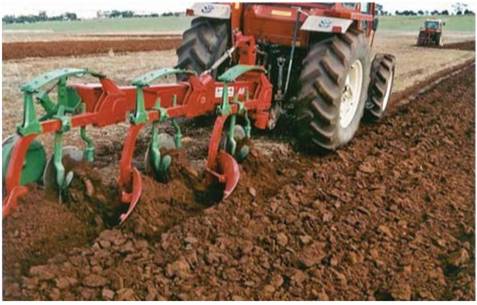 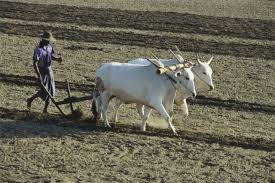 কৃষিপ্রযুক্তি ও যন্ত্রপাতির
 ধারণা ও ব্যবহার ।
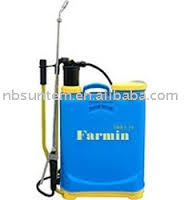 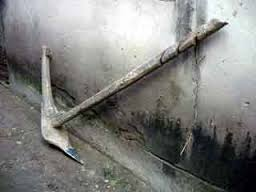 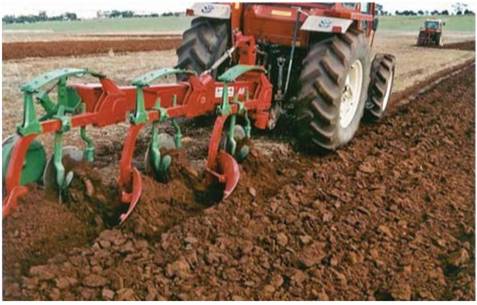 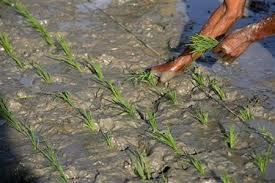 ট্রাক্টর দ্বারা  জমি চাষ করলে কি সুবিধা পাওয়া যায় ?
সারিবদ্ধ ভাবে ধান রোপনের সুবিধা কী ?
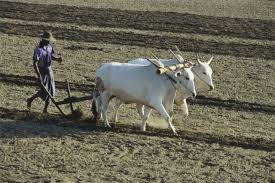 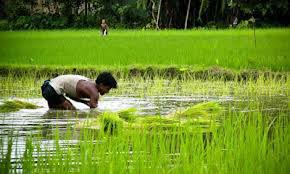 গরু দ্বারা জমি চাষ করলে অসুবিধা কী ?
এভাবে ধান রোপনের    অসুবিধা কী ?
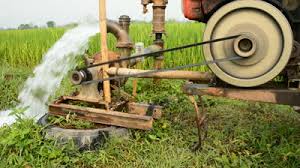 ছবিতে কী দেখচ্ছ?
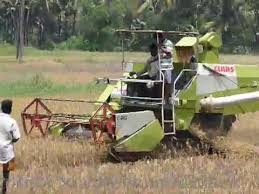 ছবিটাতে কী করছে ?
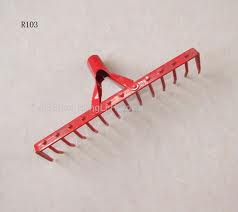 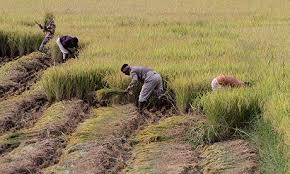 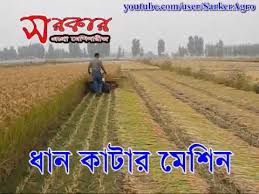 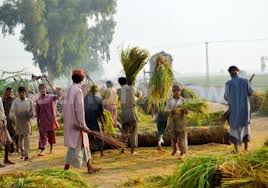 ছবি দেখে কাজের বর্ণনা দিতে পারবে ?
দলীয় কাজঃ
১।লাঙ্গল ও ট্রাক্টরের কাজের সুবিধা ও অসুবিধা সমূহগুলো লেখ ।
২।আধুনিক প্রযুক্তি কৃষি ক্ষেত্রে সময়ের অপচয় রোধ করে ব্যাখা কর ।
মূল্যায়নঃ
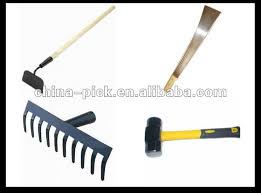 ১।ছবির কোনটি কৃষি কাজে লাগে ?
২।কয়েকটি আধুনিক ও                 সনাতন যন্ত্রপাতির নাম বল।
বাড়ীর কাজঃ
১।কৃষি প্রধান বাংলাদেশের   উন্নয়নে আধুনিক প্রযুক্তি ও আধুনিক যন্ত্রপাতির প্রয়োজনীয়তা ব্যাখ্যা কর ।
ধন্যবাদ
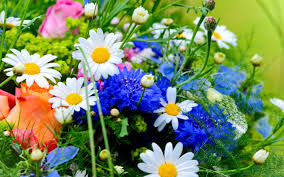